PEREKOND
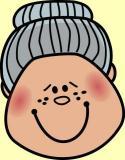 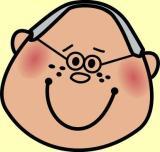 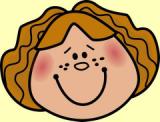 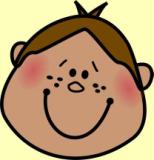 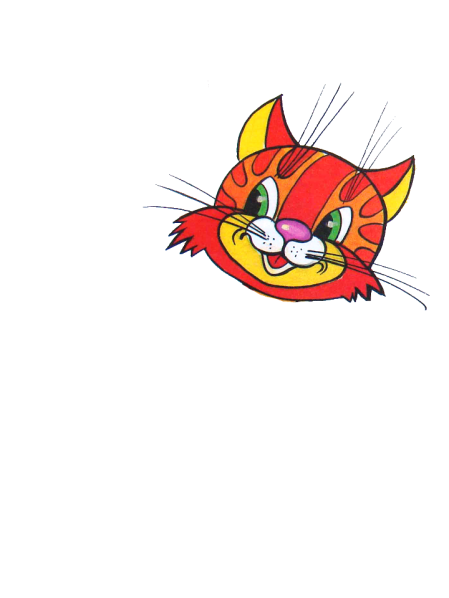 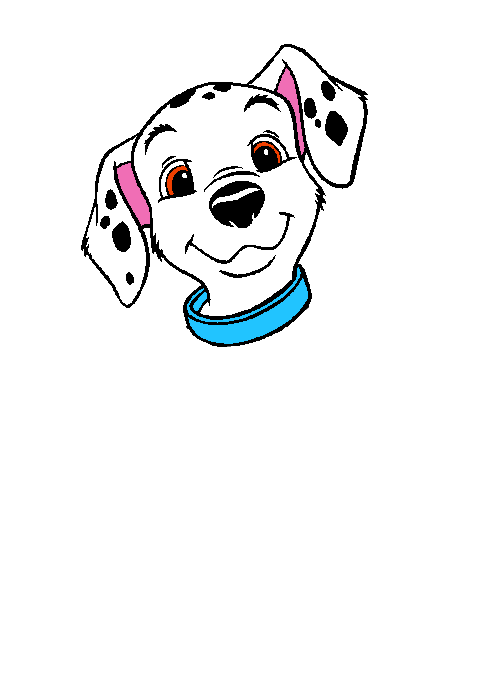 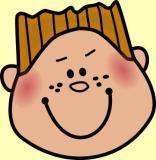 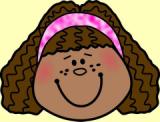 MÄNGI
VANAISA
VEND
KASS
VANAEMA
EMA
ÕDE
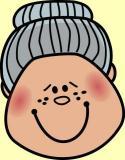 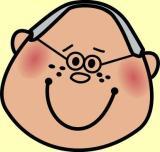 KOER
ISA
ANNA
MIKK
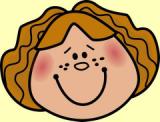 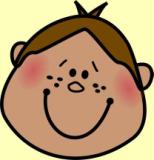 KARINA
JAAN
TUBLI!
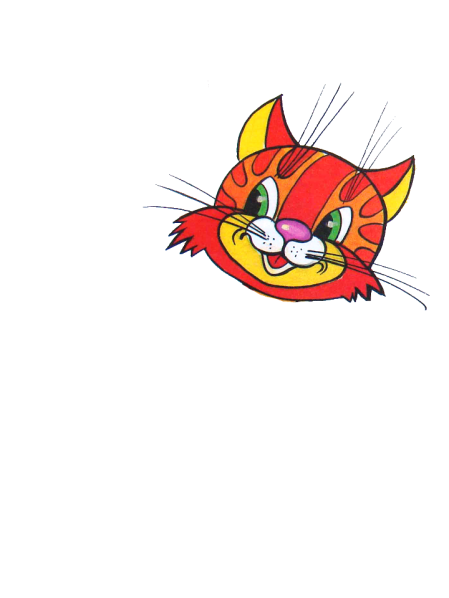 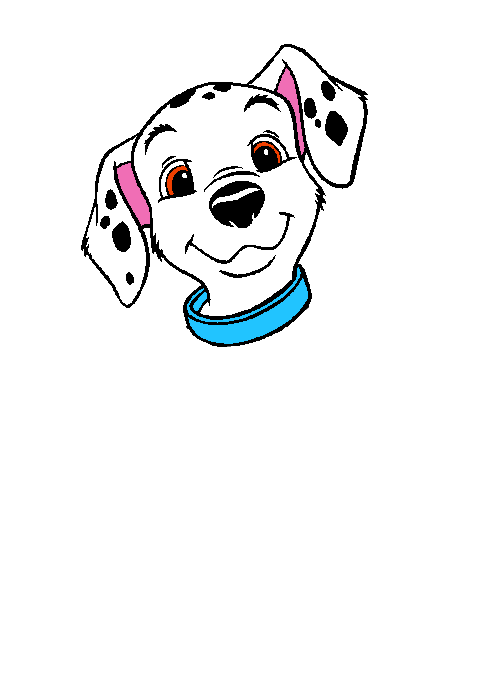 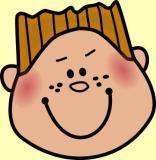 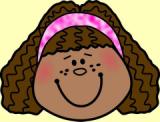 PAUL
KATRIN
BAKS
MAKS
EDASI
PAUL ON
VEND
VANAEMA
VEND
VANAISA
KASS
EMA
ÕDE
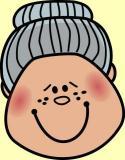 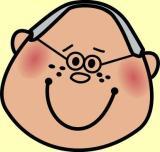 KOER
ISA
ANNA
MIKK
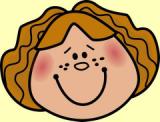 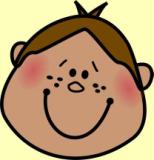 KARINA
JAAN
TUBLI!
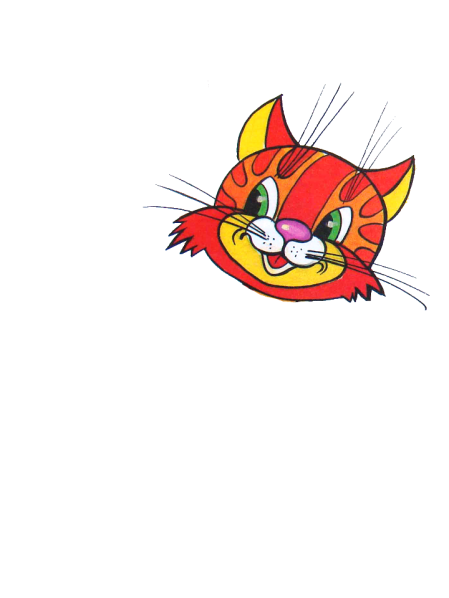 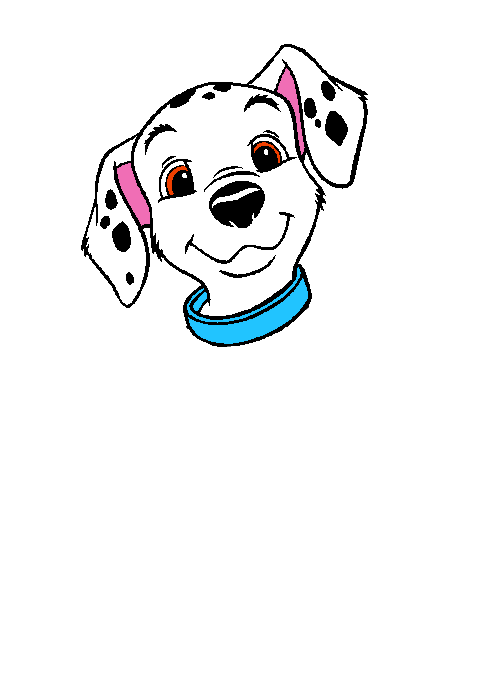 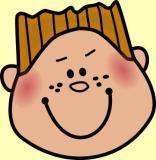 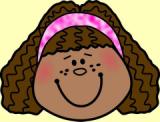 PAUL
KATRIN
BAKS
MAKS
EDASI
ANNA ON
VANAEMA
ISA
VEND
VANAEMA
KOER
EMA
VANAISA
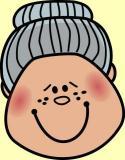 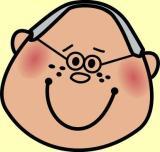 KASS
ÕDE
ANNA
MIKK
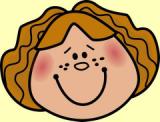 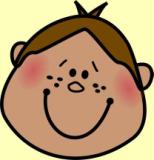 KARINA
JAAN
TUBLI!
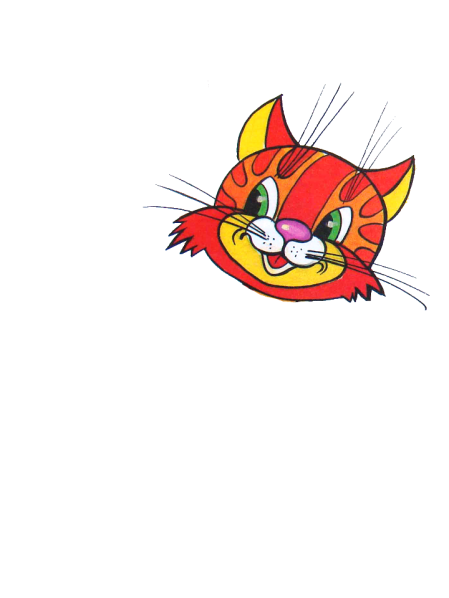 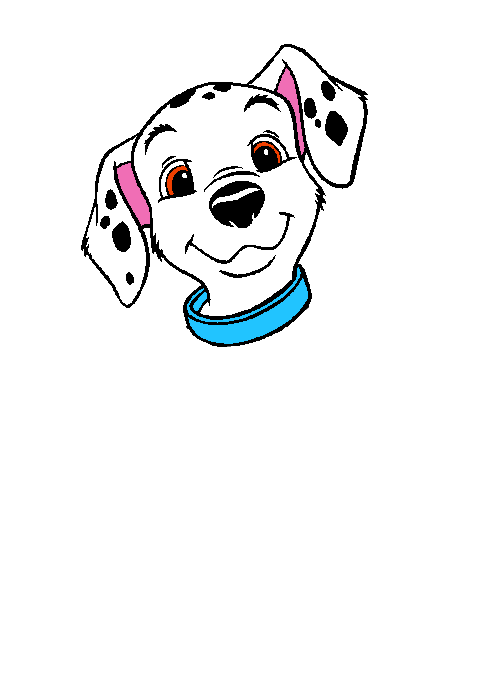 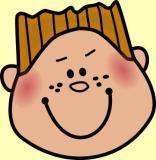 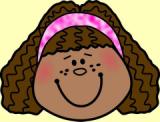 PAUL
KATRIN
BAKS
MAKS
EDASI
ÕDE
KATRIN ON
ISA
KOER
KASS
VANAISA
EMA
VANAEMA
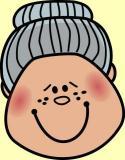 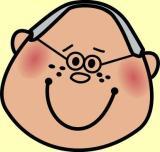 VEND
ÕDE
ANNA
MIKK
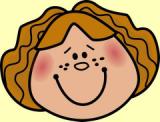 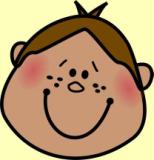 KARINA
JAAN
TUBLI!
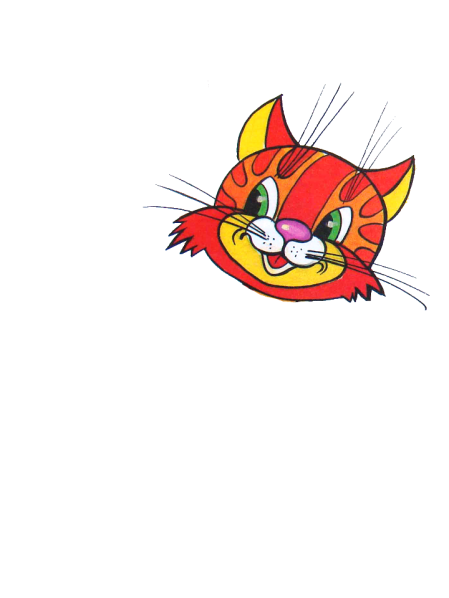 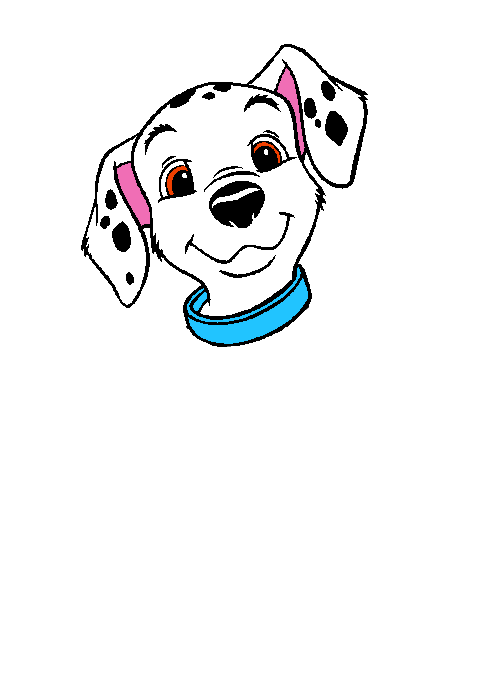 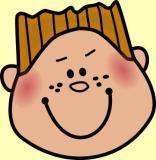 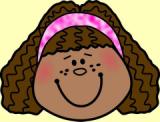 PAUL
KATRIN
BAKS
MAKS
EDASI
MIKK ON
VANAISA
VANAISA
ISA
KASS
VANAEMA
EMA
ÕDE
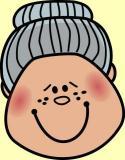 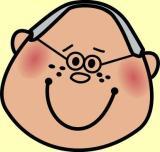 KOER
VEND
ANNA
MIKK
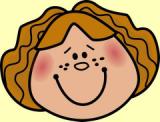 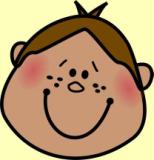 KARINA
JAAN
TUBLI!
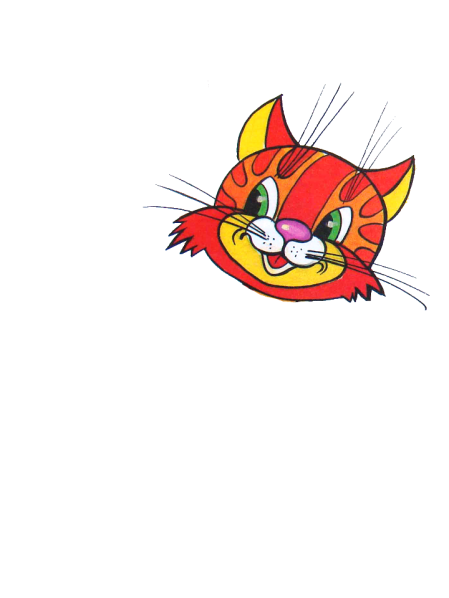 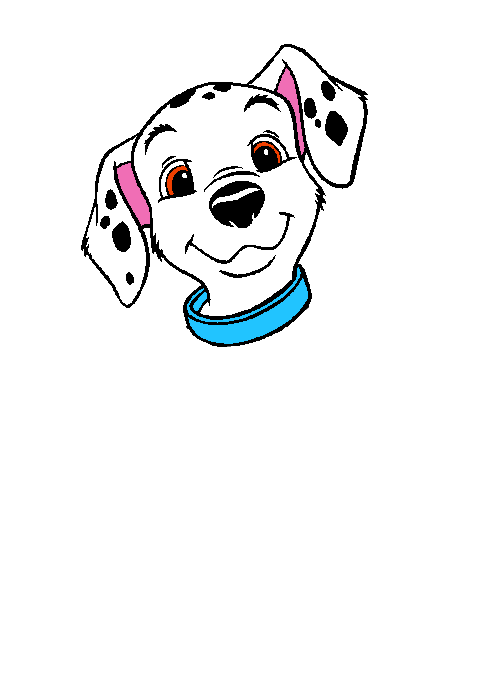 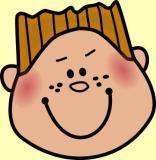 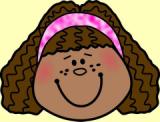 PAUL
KATRIN
BAKS
MAKS
EDASI
JAAN ON
ISA
VANAISA
KASS
VANAEMA
EMA
ISA
ÕDE
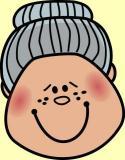 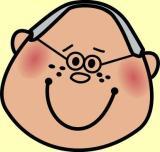 KOER
VEND
ANNA
MIKK
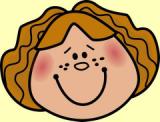 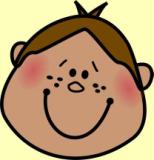 KARINA
JAAN
TUBLI!
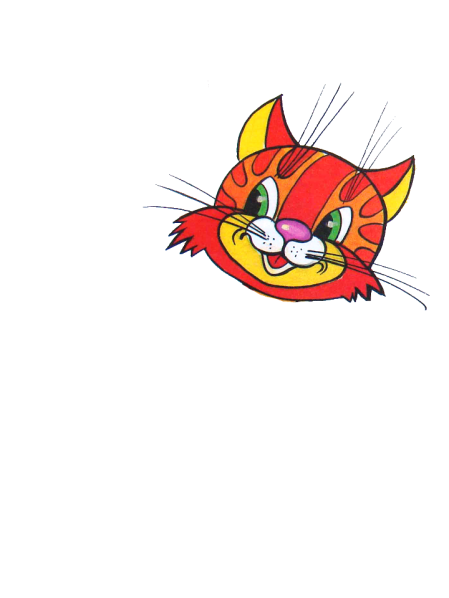 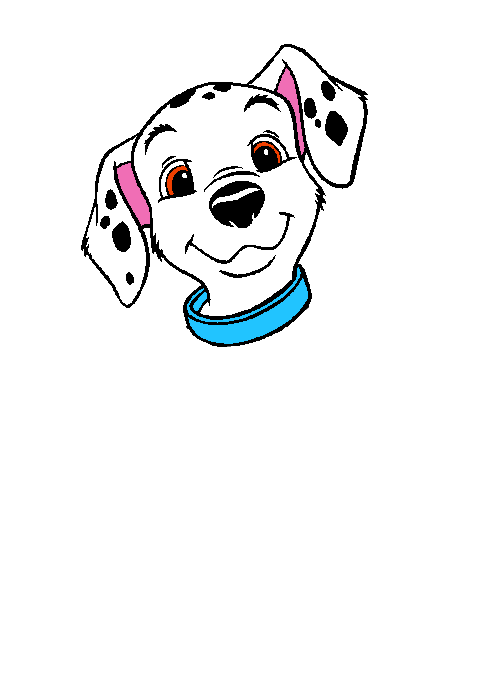 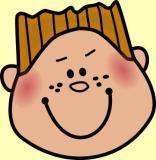 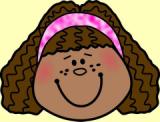 PAUL
KATRIN
BAKS
MAKS
EDASI
MAKS ON
KOER
VANAISA
KASS
VANAEMA
ÕDE
ISA
EMA
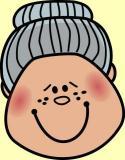 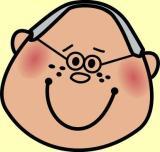 VEND
ANNA
MIKK
KOER
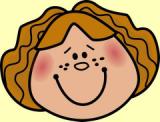 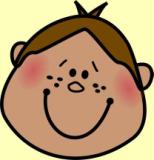 KARINA
JAAN
TUBLI!
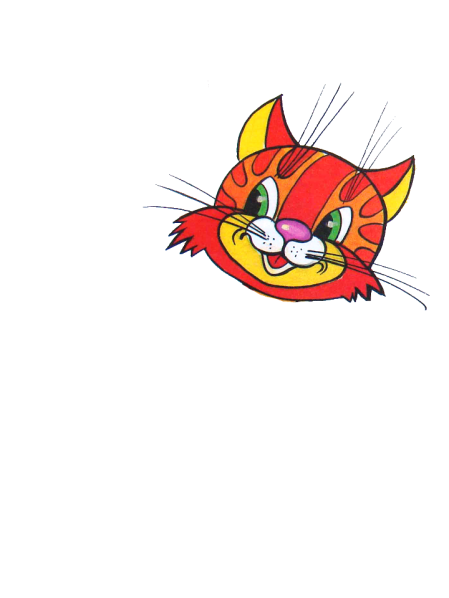 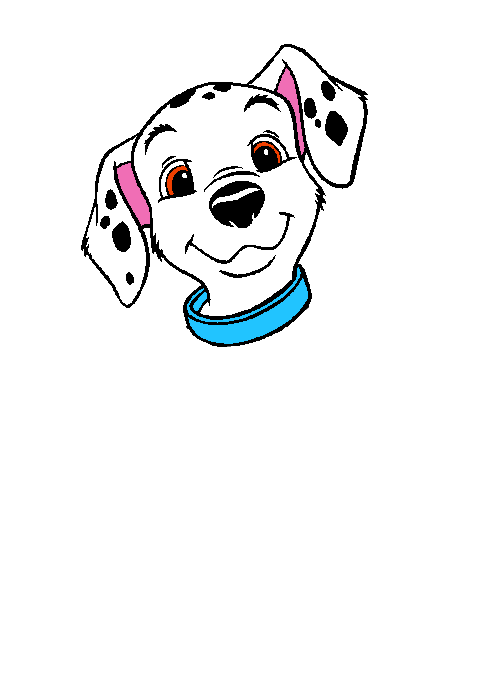 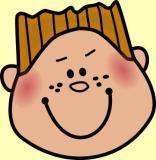 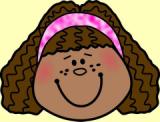 PAUL
KATRIN
BAKS
MAKS
EDASI
KARINA ON
EMA
KASS
VANAEMA
VANAISA
ISA
ÕDE
EMA
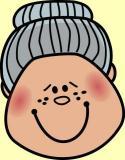 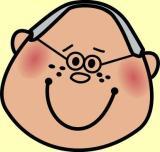 VEND
ANNA
MIKK
KOER
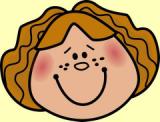 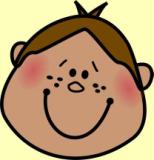 KARINA
JAAN
TUBLI!
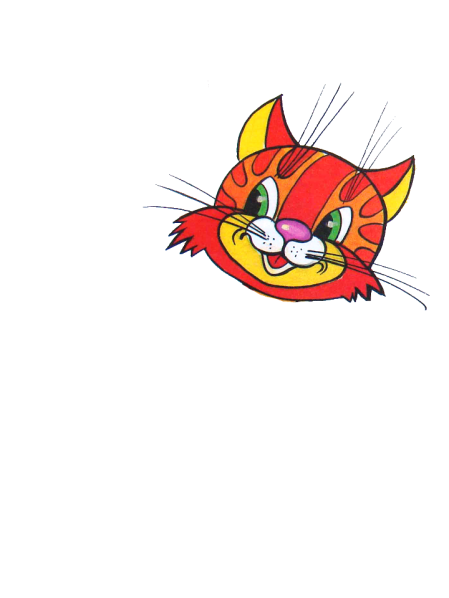 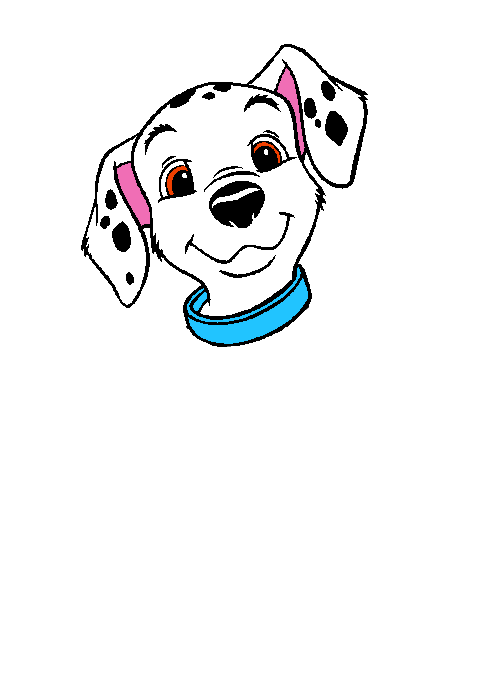 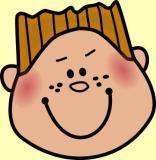 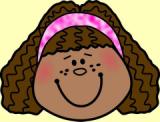 PAUL
KATRIN
BAKS
MAKS
EDASI
BAKS ON
KASS
PEREKOND
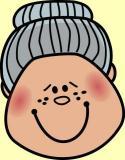 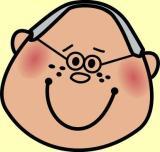 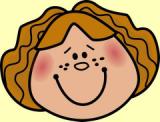 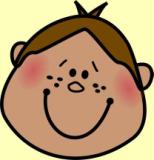 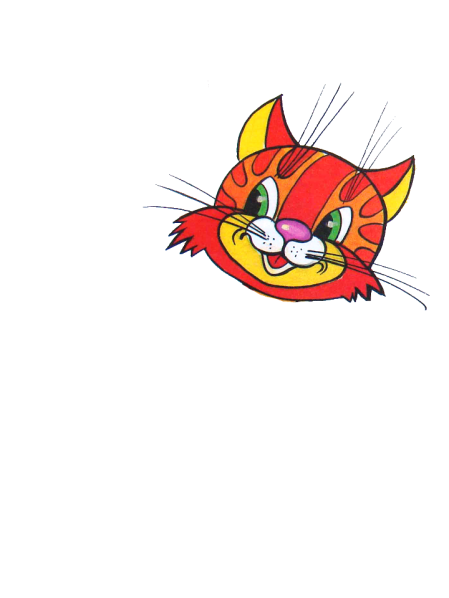 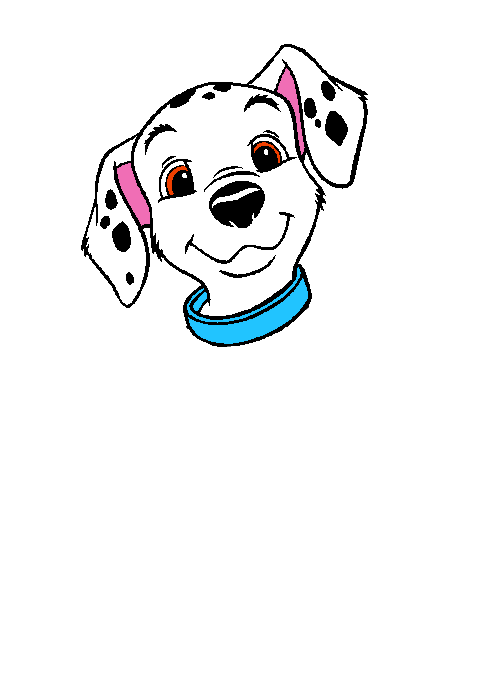 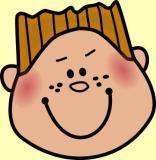 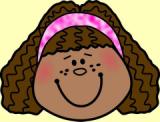